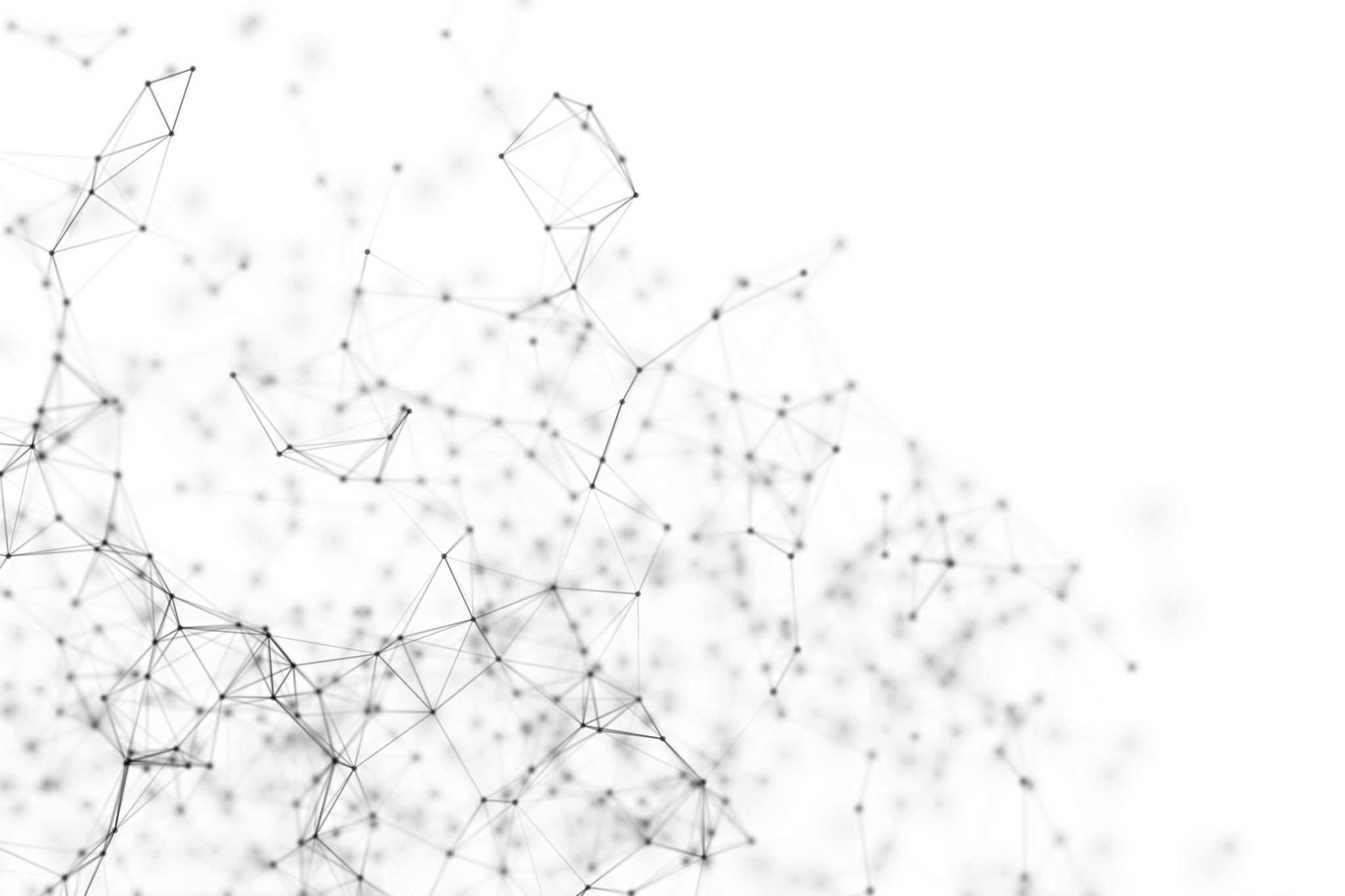 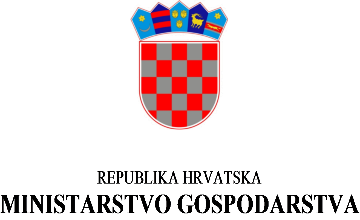 Poziv na dostavu projektnih prijedloga
Inovacije novoosnovanih MSP-ova(referentni broj: PK.1.1.08.)
Raspored radionice
Prezentacija poziva Inovacije novoosnovanih MSP-ova 
(MINGO i HAMAG-BICRO – 30 – 40 min)

Odgovori na pitanja postavljena prilikom prijave na radionicu (20 min)

Pitanja i odgovori s radionice (1 h)

Molimo da utišate mikrofone i pitanja postavljate putem chata. Pitanja možete postavljati od samog početka radionice te ćemo na pitanja postavljena putem chata odgovorati u drugom dijelu radionice.
Odgovori dani tijekom radionice su neslužbeni i nisu pravno obvezujući – za službene odgovore molimo pošaljite pitanja na novoosnovani@mingo.hr.
Inovacije novoosnovanih MSP-ova PKK 2021.-2027.
3
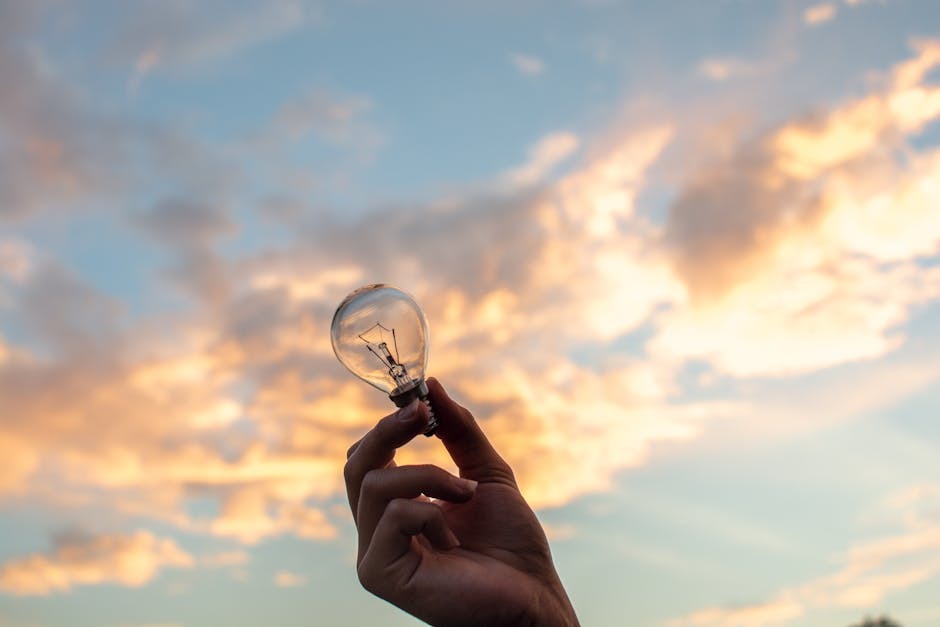 Strateški i zakonodavni okvir
Program konkurentnost i kohezija 2021.-2027. 
Prioritet 1. Jačanje gospodarstva ulaganjem u istraživanje i inovacije, podupiranjem poslovne konkurentnosti, digitalizacije i razvojem vještina za pametnu specijalizaciju
Specifični cilj RSO 1.1. Razvoj i jačanje istraživačkih i inovacijskih kapaciteta te prihvaćanje naprednih tehnologija 
Uredba Komisije (EU) 2023/2831 оd 13. prosinca 2023. o primjeni članaka 107. i 108. Ugovora o funkcioniranju Europske unije na de minimis potpore (de minimis Uredba)
Program dodjele potpora male vrijednosti za inovacije novoosnovanih MSP-ova 
Strategija pametne specijalizacije do 2029. (S3)
U razdoblju 2021.-2027. S3 do 2029. ima za cilj doprinijeti ostvarivanju cilja kohezijske politike „Pametnija Europa“ kroz inovacije i podršku gospodarskoj transformaciji i modernizaciji te industrijskoj tranziciji regionalnih gospodarstava, i na taj način poduprijeti provedbu strateških ciljeva Republike Hrvatske definiranih Nacionalnom razvojnom strategijom do 2030. godine.

Tematska prioritetna područja (TPP):
Personalizirana briga o zdravlju 
Pametna i čista energija 
Pametan i zeleni promet 
Sigurnost i dvojna namjena – svijest, prevencija, odgovor, sanacija 
Održiva i kružna hrana 
Prilagođeni i integrirani proizvodi od drva 
Digitalni proizvodi i platforme
Strategija pametne specijalizacije
5
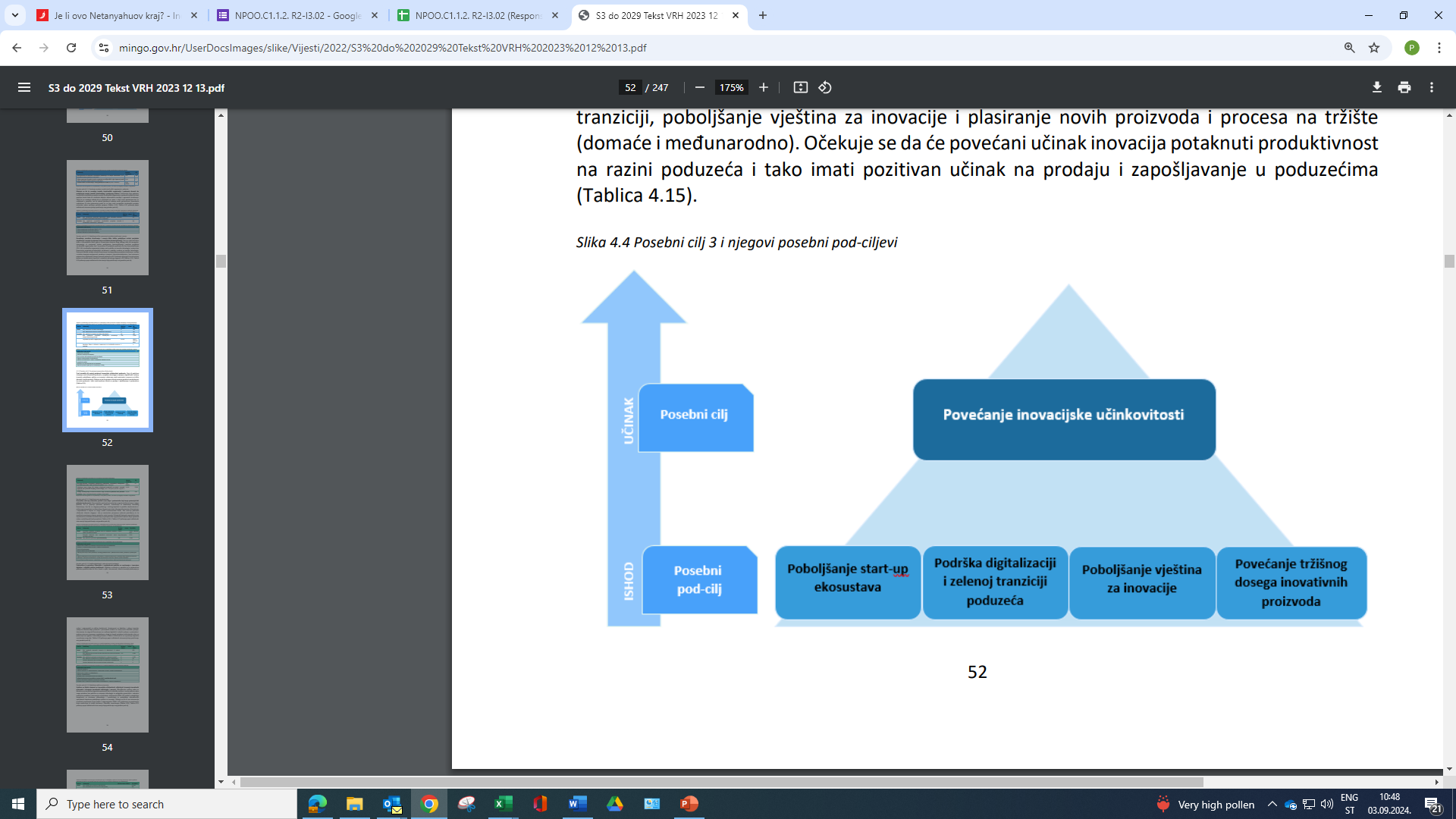 Sukladno navedenom u S3, ovaj poziv doprinosi Posebnom cilju 3: Posebni cilj: Povećanje inovacijske učinkovitosti; 
Posebni pod-cilj 3.1: Poboljšanje start-up ekosustava
6
Predmet i svrha Poziva
Iznosi, intenziteti i vrsta potpora
Potpore za inovacije za MSP-ove
VRSTA POZIVA
otvoreni postupak
MODALITET POZIVA
privremeni
raspoloživa sredstva namijenjena MSP-ovima 
14.622.642 EUR
Najniži iznos potpore 30 000 €
Najviši iznos potpore 140 000 €
Max. intenzitet potpore 
85 %
Pokazatelji
Prihvatljivi prijavitelji
pravna ili fizička osoba koja je mikro, mali ili srednji poduzetnik

neuvršteni novoosnovani MSP do 60 mjeseci nakon registracije , pod uvjetom da ispunjava sljedeće uvjete:
(a) da nije preuzelo djelatnost drugog poduzeća;
(b) da još nije raspodijelilo dobit;
(c) nije osnovano spajanjem ili podjelom. 


U slučaju da poduzeće prijavitelja ima odnos matičnog društva/društva kćeri s drugim poduzećem, ovaj kriterij prihvatljivosti mora biti potvrđen i za sva poduzeća u tom odnosu da bi se poduzeće smatralo novoosnovanim i bilo prihvatljivo po ovom pozivu.


osnovan najmanje 30 dana prije dana predaje projektnog prijedloga.

ne smije biti udruga ili dobrotvorna organizacija

mora imati barem jednog zaposlenog na temelju sati rada u mjesecu koji prethodi predaji projektnog prijedloga
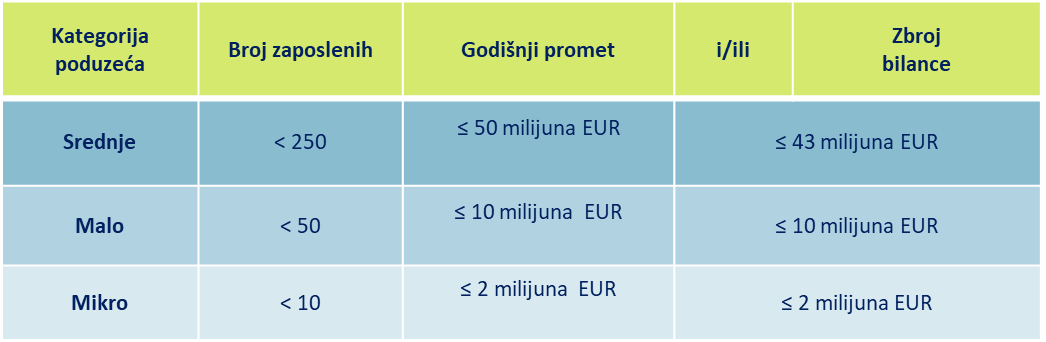 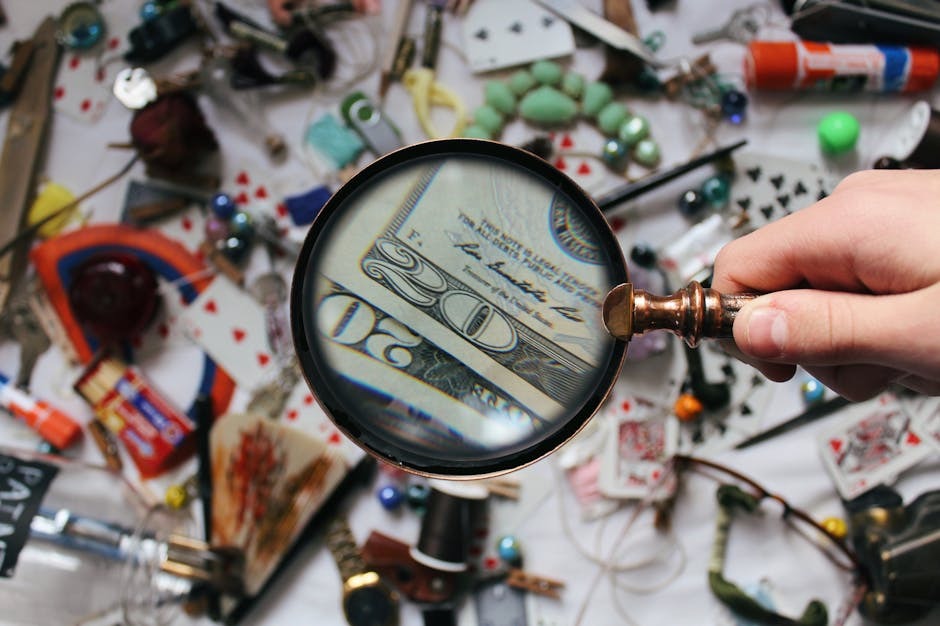 Prihvatljivi prijavitelji
Tko ne može sudjelovati?
Neprihvatljivi sektori/djelatnosti
Prihvatljive aktivnosti projekta
Prihvatljive aktivnosti projekta
Prihvatljive kategorije troškova
Troškovi plaća osoblja
Troškovi plaća osoblja: stručnog, tehničkog i pomoćnog osoblja, koje će  raditi na projektu, izračunavaju se primjenom standardnih veličina jediničnog troška sukladno čl. 53 stavku 3. (a) i čl. 55. stavku 2. (b) Uredbe o utvrđivanju zajedničkih odredaba (Uredbi 2021/1060):
a) za djelatnike koji su zaposleni kod prijavitelja u trenutku predaje projektnog prijedloga i za koje se može minimalno jednom platnom listom odnosno temeljem zadnjeg dokumentiranog mjesečnog bruto iznosa troškova u mjesecu koji prethodi mjesecu objave poziva dokazati stvarni trošak plaće tog radnog mjesta. Troškovi osoblja izračunat će se dijeljenjem iznosa troškova zadnjeg dokumentiranog mjesečnog bruto iznosa u mjesecu koji prethodi mjesecu objave poziva za dotične osobe s prosječnim mjesečnim radnim vremenom dotične osobe u skladu s ugovorom o radu ili jednakovrijednim dokumentom
za novozaposlene djelatnike kod prijavitelja za koje se ne može minimalno jednom platnom listom za mjesec koji prethodi objavi poziva dokazati stvarni trošak plaće, temeljem bruto iznosa troškova plaća drugog zaposlenog osoblja raspoređenog na isto ili slično radno mjesto. Za takve zaposlenike bruto iznosi troškova plaća vrše se na temelju dokumentiranih podataka o visini plaće drugog zaposlenog osoblja raspoređenog na isto ili slično radno mjesto u mjesecu koji prethodi mjesecu objave poziva.
                                                      zadnji dokumentirani mjesečni bruto 2 iznos troška plaće za dotičnu osobu 
Jedinični trošak = ------------------------------------------------------------------------------------------------ 
                                                                                      154 
c) za novozaposlene djelatnike kod prijavitelja, isključivo u slučaju kada kod prijavitelja niti jedna od zaposlenih osoba nije raspoređena na isto ili slično radno mjesto koje bi odgovaralo radnom mjestu novozaposlene osobe, tada se za novozaposlene osobe bruto iznosi troškova plaća izračunavaju na temelju standardne veličine jediničnog troška. Standardne veličine jediničnog troška izračunavaju se na način da se za predviđeno radno mjesto djelatnika zaposlenog na projektu priznaje sat rada na osnovu priznaje sat rada na osnovu 12 mjesečnog prosjeka za period od siječnja do prosinca 2024. godine, umnožen s planiranim brojem sati osoblja koje će izravno raditi na projektu prema područjima NKD 2007 (izvor: DZS https://podaci.dzs.hr/media/yegdgb5v/place.xlsx )
Prihvatljivost projekta
Projekt je u skladu s Programom i doprinosi ciljevima Prioriteta 1., Specifičnog cilja RSO 1.1., uključujući usklađenost s relevantnim strategijama – NRS i S3
Područje primjene rezultata projekta je u okviru najmanje jednog tematskog prioritetnog područja definiranog u S3
Projekt ima potrebnu razinu spremnosti za provedbu
Tehnološka razina razvijenosti inovativnog proizvoda jasno je opisana i može se svrstati između TRL 5 - TRL 8 
U slučaju da se utvrdi da je razina tehnološke spremnosti inovativnog proizvoda u trenutku predaje projektnog prijedloga, projekt može biti prihvatljiv za financiranje pod uvjetom da će prihvatljive za financiranje biti tek aktivnosti koje se odnose na razvoj proizvoda od TRL 5 nadalje
Projekt predstavlja najbolji odnos između iznosa potpore, poduzetih aktivnosti i postizanja ciljeva, a troškovi su izravno povezani s projektnim aktivnostima i s ostvarenjem planiranih ciljeva ili rezultata
Provedba projekta doprinijet će razvoju najmanje jednog inovativnog proizvoda koji je novost za tržište
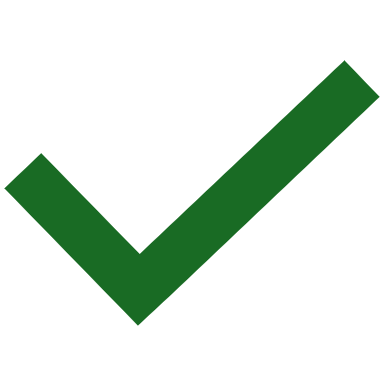 Prihvatljivost projekta
Projektne aktivnosti će rezultirati inovativnim proizvodom koji se može svrstati između TRL 6 - TRL 9 
Aktivnosti projekta su u skladu s prihvatljivim aktivnostima ovog Poziva 
Projekt je u skladu sa zakonodavnim zahtjevima u pogledu osiguravanja pristupačnosti osobama s invaliditetom, osiguravanja rodne ravnopravnosti i uzimanja u obzir Povelje Europske unije o temeljnim pravima
Provedba projekta nije započela prije predaje projektnog prijedloga niti završila prije potpisivanja Ugovora 
Predviđeno trajanje provedbe Projekta nije duže od 24 mjeseca Projekt je u skladu s odredbama relevantnog nacionalnog zakonodavstva te je u skladu sa specifičnim pravilima i zahtjevima primjenjivima na ovaj Poziv
Projekt ne predstavlja dvostruko financiranje 
Projekt se, na način opisan u projektnom prijedlogu, ne bi mogao provesti bez potpore iz PKK-a
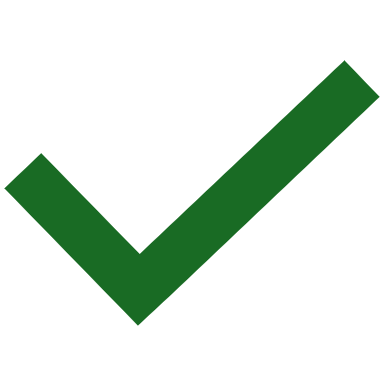 Prihvatljivost projekta
Iznos traženih bespovratnih sredstava za projekt u okviru je propisanog 
Projekt ne uključuje aktivnosti koje su bile dio operacije koja je bila predmet premještanja
Projekt nije izravno zahvaćen obrazloženim mišljenjem Komisije u pogledu povrede u skladu s člankom 258. UFEU-a
Projekt uzima u obzir načelo održivog razvoja te politike Unije o okolišu 
Projekt se provodi na teritoriju RH
Rezultati projekta moraju imati ekonomski i društveni učinak u RH 
Projekt je u skladu s načelom „ne nanosi bitnu štetu“ 
Projektne aktivnosti se ne odvijaju u neprihvatljivim sektorima
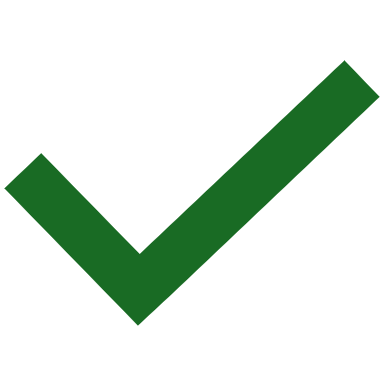 Neprihvatljivi troškovi
PDV tj. porez na dodanu vrijednost za koji se ima pravo ostvariti odbitak (povrativ PDV); 
Kamate na dug; 
Trošak povezan s ulaganjem radi postizanja smanjenja emisije stakleničkih plinova iz aktivnosti koje su navedene u Prilogu I. Direktive 2003/87/EZ; 
Kupnja rabljene opreme; 
Kupoprodaja zemljišta i zgrada; 
Kupnja vozila; 
 Oprema za redovito poslovanje koja nije vezana uz projekt; 
Kupnja ili zakup sitnog inventara koji nije vezan uz projekt; 
Savjetodavne usluge povezane s redovitim aktivnostima; 
 Otpremnine, doprinosi za dobrovoljna zdravstvena ili mirovinska osiguranja koja nisu obvezna prema nacionalnom zakonodavstvu te neoporezivi primitci radnika, u skladu s propisima Republike Hrvatske; 
Svi ostali troškovi koji nisu navedeni kao prihvatljivi
Podnošenje projektne prijave
KADA:
od 10. ožujka 2025. u 11:00 sati, a najkasnije do 28. travnja 2025. u 11:00 sati
GDJE/KAKO:
podnošenjem Prijavnog obrasca  (zajedno s ostalom traženom dokumentacijom) u elektroničkom formatu putem portala eKohezija
PITANJA I ODGOVORI:
od trenutka objave poziva, a najkasnije 14 dana prije isteka roka za podnošenje projektnih prijedloga
novoosnovani@mingo.hr
PITANJA
ODGOVORI
https://eufondovi.gov.hr/
Izmjena sljedeće dokumentacije
•         Upute za prijavitelje
•         Sažetak poziva
•         Obrazac 2. Izjava prijavitelja o istinitosti podataka
•         Obrazac 4. Izjava o korištenim potporama 
•         Obrazac 5. Plan razvoja inovacije 
•         Prilog 3. Postupak dodjele bespovratnih sredstava
•         Prilog 6. Upute za popunjavanje prijavnog obrasca
•         Prilog 9. Metodologija obračuna troška plaće prema PMF metodi
Vrijeme zaprimanja projektnih prijava produljeno – od 10.3.2025. do 28.4.2025.
3/4/2025
23
Obrazac 1. Prijavni obrazac
Obrazac 2. Izjava prijavitelja 
Obrazac 3. Skupna izjava prijavitelja 
Obrazac 4. Izjava o dodijeljenim potporama
Obrazac 5. Plan razvoja Inovacije
Obrazac 6. Izjava o statusu intelektualnog vlasništva
Dokazi – iskaz interesa tržišta, dokazi o iznosu bruto plaće, financijska dokumentacija, dokazi  za razinu tehnološke spremnosti i sl.
Izvod iz Registra stvarnih vlasnika (za prijavitelja) 
Elektronički zapis o radnopravnom statusu za zaposlenika 
Ispuniti početnu anketu putem internetske poveznice
Obvezna dokumentacija
Postupak dodjele
Postupak dodjele se sastoji od jedinstvene faze sa sljedećim aktivnostima

Trajanje postupka: najviše 120 dana od isteka roka za podnošenje projektnog prijedloga
Faza 1: Administrativna provjera, provjera prihvatljivosti prijavitelja, projekta, aktivnosti i troškova te ocjena kvalitete
PT2 u roku od pet radnih dana od od dana donošenja odluke o statusu navedenog projektnog prijedloga na kraju postupka dodjele bespovratnih sredstava obavještava prijavitelja o statusu projektnog prijedloga
Postupak dodjele se provodi primjenom Priloga 3. Postupak dodjele bespovratnih sredstava koji sadrži kontrolnu listu za provjeru
Faza 2: Odluka o financiranju
Ugovor o dodjeli bespovratnih sredstava se priprema i potpisuje u roku 45 dana od dana dostave Odluke o financiranju putem informacijskog sustava eKohezija.
Faza 1. Administrativna provjera, provjera prihvatljivosti prijavitelja, projekta, aktivnosti i troškova te ocjena kvalitete
Provjera prihvatljivosti prijavitelja, projekta i aktivnosti 

Cilj provjere prihvatljivosti prijavitelja, projekta i aktivnosti je provjeriti usklađenost projektnog prijedloga s kriterijima prihvatljivosti za prijavitelja, projekt i aktivnosti definiranima u dokumentaciji ovog Poziva. 

U postupku dodjele, kod prvog odgovora „NE“ daljnja provjera kriterija se obustavlja te se projektni prijedlog isključuje iz postupka dodjele.
Faza 1. Administrativna provjera, provjera prihvatljivosti prijavitelja, projekta, aktivnosti i troškova te ocjena kvalitete
Ocjenjivanje kvalitete

Projektni prijedlog mora kumulativno zadovoljiti sljedeće kriterije:
•
za kriterij Vrijednost za novac koju projekt nudi 8 bodova (od mogućih 18)
•
za kriterij Financijska održivost projekta 5 bodova (od mogućih 8)
•
za kriterij Provedbeni kapaciteti prijavitelja 4 boda (od mogućih 8)
•
za kriterij Dizajn i zrelost 6 bodova (od mogućih 8)
•
za kriterij Promicanje jednakih mogućnosti i socijalne uključenosti 1 bod (od moguća 2)
•
za kriterij Promicanje održivog razvoja 1 bod (od moguća 3)
•
za kriterij Inovativnost 8 bodova (od mogućih 19)
•
minimalni ukupni zbroj od 33 boda od mogućih 66 bodova.
Projektni prijedlozi koji ne ostvare propisani minimalni broj bodova po pojedinom od navedenih kriterija te minimalni ukupni zbroj bodova neće biti dalje razmatrani te će se isključiti iz daljnjeg postupka dodjele.
Faza 1. Administrativna provjera, provjera prihvatljivosti prijavitelja, projekta, aktivnosti i troškova te ocjena kvalitete
Provjera prihvatljivosti troškova

Cilj provjere prihvatljivosti troškova je provjeriti usklađenost projektnih prijedloga s kriterijima prihvatljivosti troškova primjenjujući Prilog 3. Postupak dodjele bespovratnih sredstava – Provjera prihvatljivosti troškova. 

Projektni prijedlog koji nije udovoljio predmetnoj provjeri ne može biti predložen za financiranje.

Ako je potrebno, nadležno tijelo ispravlja predloženi proračun projekta na način da troškove za koje se utvrdi da nisu prihvatljivi raspoređuje u neprihvatljive troškove projekta čime ukupna vrijednost projekta ostaje nepromijenjena. Ispravci proračuna poduzimaju se u opsegu u kojemu se ne mijenja koncept, opseg intervencije ili ciljevi predloženog projektnog prijedloga.
Odluka o financiranju
Pojašnjenja tijekom postupka dodjele bespovratnih sredstava
Postupak pojašnjavanja može se provoditi tijekom postupka dodjele bespovratnih sredstava ako u projektnom prijedlogu dostavljeni podaci nisu jasni ili je uočena neusklađenost u dostavljenim podacima. U tim slučajevima PT1 i PT2 od prijavitelja može zatražiti pojašnjenja ako iz navedenih razloga nije moguće objektivno provesti postupak dodjele
PT1 i PT2 imaju pravo isključiti projektni prijedlog iz postupka dodjele ako potrebni dokumenti/podaci nedostaju, ako nisu potpuni ili ako na zahtjev nije dostavljeno pojašnjenje unutar zadanog roka
Zahtjevi za pojašnjenjem Prijavitelju će biti dostavljeni te je na njih obavezan odgovoriti putem informacijskog sustava eKohezija
Sklapanje ugovora
Ugovor o dodjeli bespovratnih sredstava (dalje u tekstu: Ugovor) se priprema i potpisuje u roku od 45 dana od dana dostave Odluke o financiranju putem informacijskog sustava eKohezija. Rok za pripremu i potpisivanje Ugovora može se produljiti, uz prethodnu suglasnost UT, u opravdanim slučajevima
Prije potpisivanja Ugovora, prijavitelj je obvezan dostaviti izjavu kojom potvrđuje da u odnosu na podatke dostavljene u projektnom prijedlogu:
nisu nastupile okolnosti koje utječu ili mogu utjecati na ispravnost postupka dodjele ili samu dodjelu bespovratnih sredstava (primjerice, da u međuvremenu od podnošenja projektnog prijedloga nije dobio potporu male vrijednosti, ili da nije nastupio stečaj,  ili slično…) i 
da su provedbeni kapaciteti korisnika nepromijenjeni
Prigovori
Prijavitelj može na odluku o statusu projektnog prijedloga izjaviti prigovor čelniku UT-a, odnosno ministru regionalnoga razvoja i fondova Europske unije:

ako smatra da je tijekom postupka odabira projekata postupanjem ili propuštanjem postupanja nadležnog tijela njegov projektni prijedlog neosnovano isključen iz postupka odabira projekata

u slučaju kada njegov projektni prijedlog nije isključen iz postupka odabira projekata, ako smatra da nadležno tijelo tijekom tog postupka nije postupilo u skladu s pravilima poziva

Prigovor se može izjaviti u roku 15 dana od dana primitka odluke o statusu projektnog prijedloga.
Rješenje o prigovoru donosi čelnik Upravljačkog tijela, odnosno ministar regionalnoga razvoja i fondova Europske unije u roku 30 dana od dana zaprimanja prigovora, na temelju prijedloga nadležne ustrojstvene jedinice Upravljačkog tijela
Provedba projekta
Početak provedbe projekta = datum početka provedbe projekta, a definira se u Ugovoru o dodjeli bespovratnih sredstava
Razdoblje provedbe projekta = započinje početkom provedbe projekta te istječe završetkom obavljanja predmetnih aktivnosti, što će biti jasno definirano Ugovorom.
34
PLAN NABAVE
Smisao izrade Plana nabave (PN) je sprječavanje umjetne podjele nabava i određivanje primjenjivog postupka prema procijenjenoj vrijednosti nabave
U Plan nabave upisuju se sve nabave (planirane, u tijeku i završene) koje su navedene kroz proračunske stavke Prijavnog obrasca (PO).
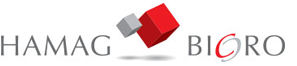 35
POSTUPCI NABAVA 
prema Pravilima o provedbi postupaka nabave za neobveznike Zakona o javnoj nabavi (NOJN)
POSTUPAK NABAVE S JEDNIM PONUDITELJEM
ROBA I USLUGE – do (i) 53.100 EUR (bez PDV-a)
RADOVI – do (i) 132.700,00 EUR (bez PDV-a)
POSTUPAK NABAVE S OBVEZNOM OBJAVOM
ROBA I USLUGE – iznad 53.100 EUR (bez PDV-a)
RADOVI – iznad 132.700,00 EUR (bez PDV-a)
POSEBNI POSTUPCI NABAVA
UZ ODREĐENE ZADOVOLJENE UVJETE
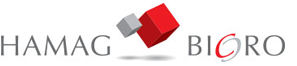 Zahtjev za predujam
36
ZAHTJEV ZA NADOKNADOM SREDSTAVA (ZNS)
Korisnik je dužan podnositi ZNS-ove u roku od 15 dana od isteka svaka tri mjeseca od stupanja Ugovora na snagu. Ako je na temelju Ugovora dopušteno retroaktivno potraživanje sredstava, prvi zahtjev Korisnik može dostaviti od datuma stupanja Ugovora na snagu pa sve do isteka prva tri mjeseca od navedenog datuma.  
Sredstva se potražuju metodom nadoknade – trošak treba nastati i biti plaćen
Posrednička tijela mogu od Korisnika zahtijevati dostavu redovnih ili ad hoc izvješća o provedbi Projekta, ostvarivanju pokazatelja, horizontalnim pitanjima ili drugim informacijama 
ZNS mora biti popraćen odgovarajućom dokumentacijom o nastalim i potraživanim prihvatljivim troškovima projekta.
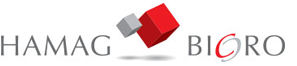 37
Pitanja
Korisnici smo natječaja Akcelerator kojim dolazimo do krajnje faze inovacije. Može li se kroz ovaj projekt financirati komercijalizacija i postizanje bolje vidljivosti na tržištu? Ili jedan program isključuje drugi?
Kada je planirana objava prve izmjene natječaja i koliko će biti produljen rok starta zaprimanja projektnih prijava?
Molimo pojašnjenje oko početka komercijalizacije pojedinih modula inovativnog rješenja tokom trajanja projekta. Naime, jasno je iz odgovora da ništa ne smije komercijalizirano prije početka projekta, ali smije li se tokom te dvije godine provedbe početi komercijalizirati neki segment? Posebno kod softvera gdje je uobičajeno da se MVP stavi u komercijalnu prodaju, što ni na koji način ne mijenja uvjete Poziva, i dalje se radi razvoj. U prethodnom Pozivu je to bilo komunicirano kao zabranjeno, međutim zaista nije logično da se tako ograničava početak komercijalizacije. Hvala.
Molimo pojašnjenje definicije 2 različita proizvoda kada govorimo o softverskoj platformi na kojoj ima veći broj modula namijenjenih različitoj publici, sa različitim cjenovnim rangovima i sl.
Ukoliko tvrtka za svoj projekt angažira vanjske suradnike, moraju li oni biti nominirani u projektni tim?
Poštovani, naša primarna djelatnost je ; Proizvodnja metalnih konstrukcija i njihovih djelova, da li je takva djelatnost prihvatljiva u sklopu S3 područja?
Kako dokazujemo fazu razvijenosti software-a, radi se o inovativnom software-u za optimizaciju rute podvodnih cjevovoda i kablova?
1. može li se podugvoriti vanjski stručnjak za izradu dijela razvoja inovativnog proizvoda? 2. smatra li se datum osnivanja obrta ili početak rada obrta relevantnim podatkom za starost poduzeća?
38
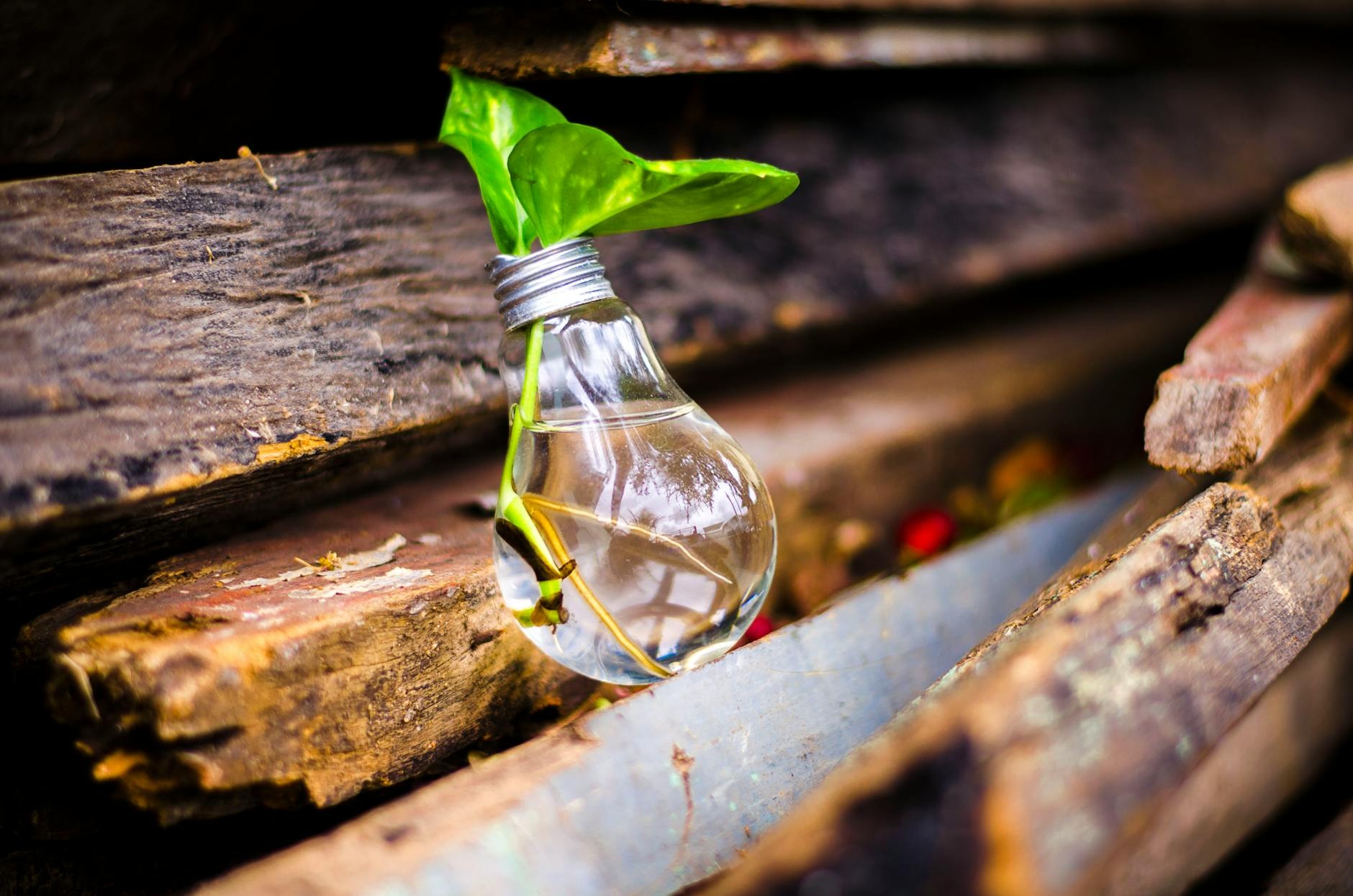 HVALA NA PAŽNJI!